XV летняя сессия лидеров студенческого самоуправления
Профессиональных образовательных организаций
СчастьеДомуПрестарелых
Команда
«Солянка»
Байкальск, 2018
Проблема
Нехватка культурно-массовых мероприятий для
маломобильных пенсионеров дома престарелых 
г. Байкальска
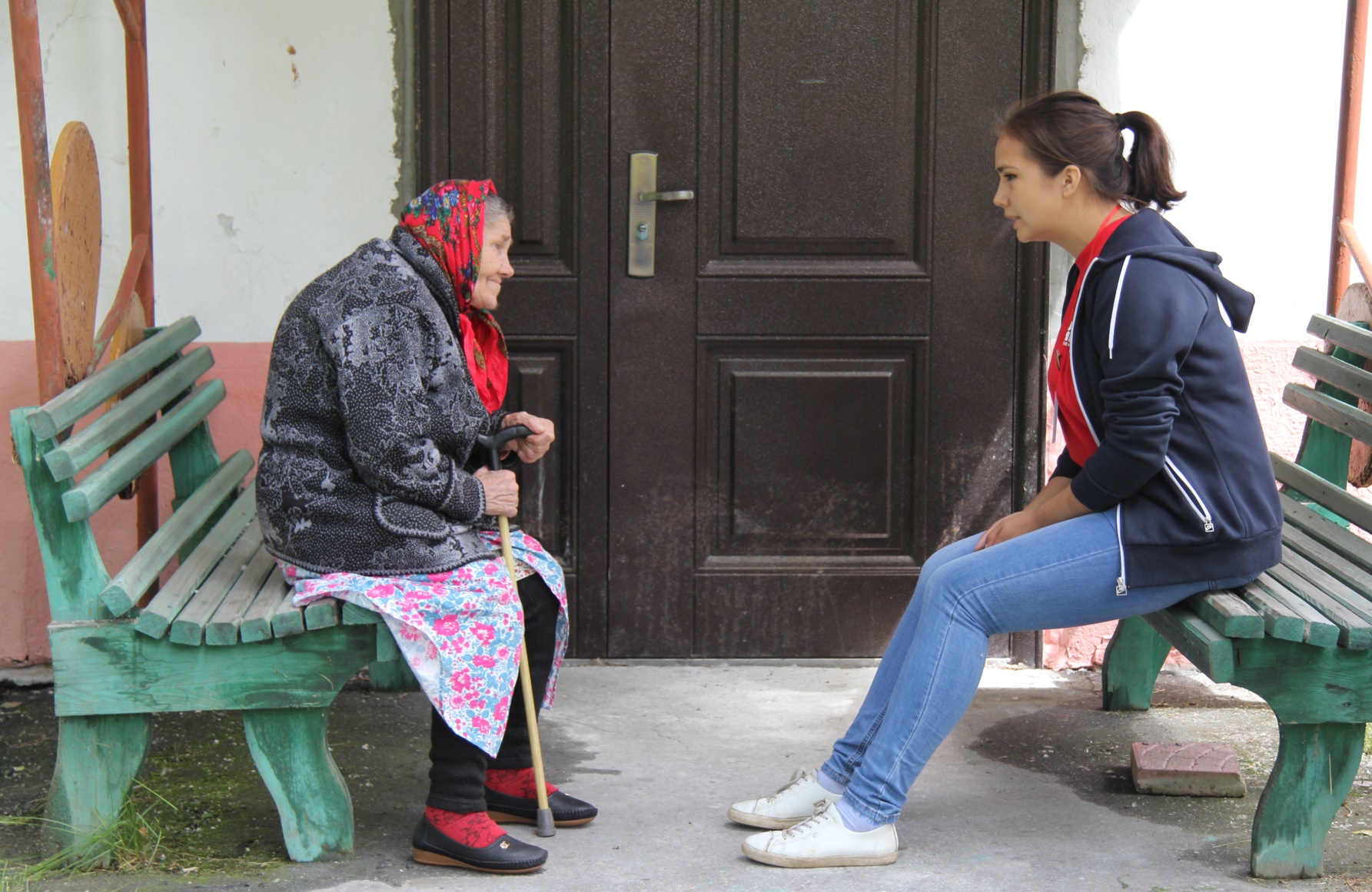 Цель
Организация культурной программы
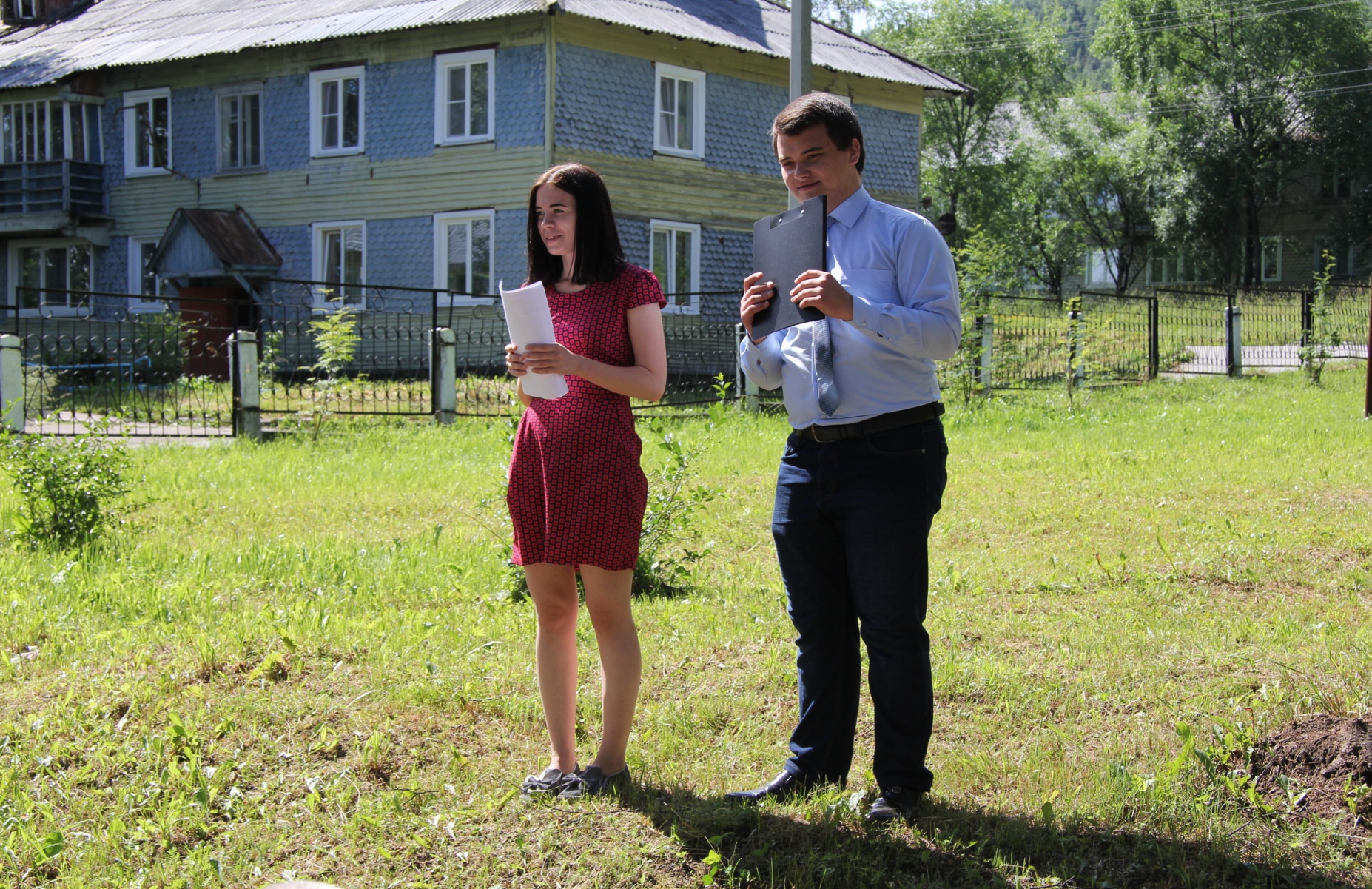 Задачи:
Организовать рабочую группу, место проведения концерта и реквизита оборудования
 Составить концертную программу
 Провести культурно-массовую программу
План-график реализации проекта
Риски
Процесс реализации проекта
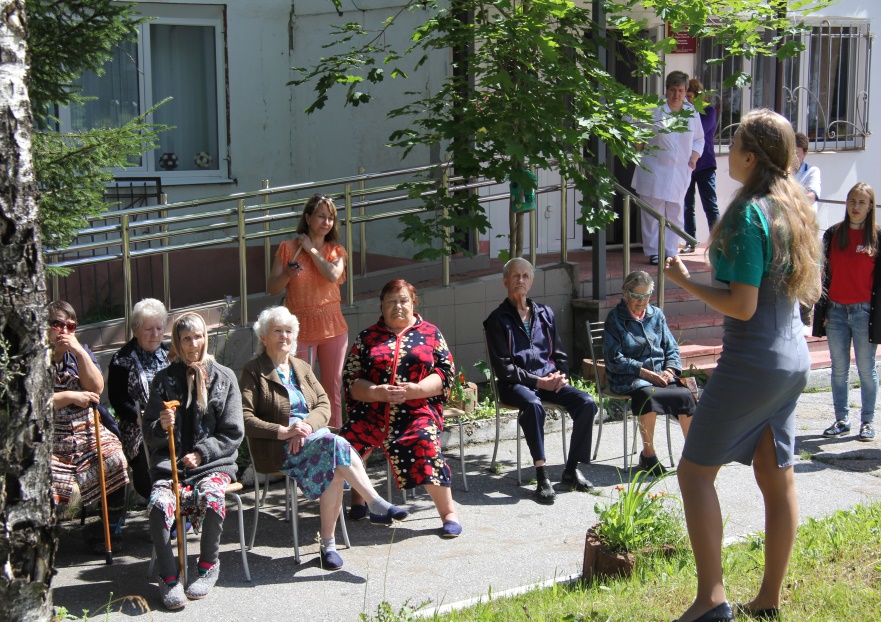 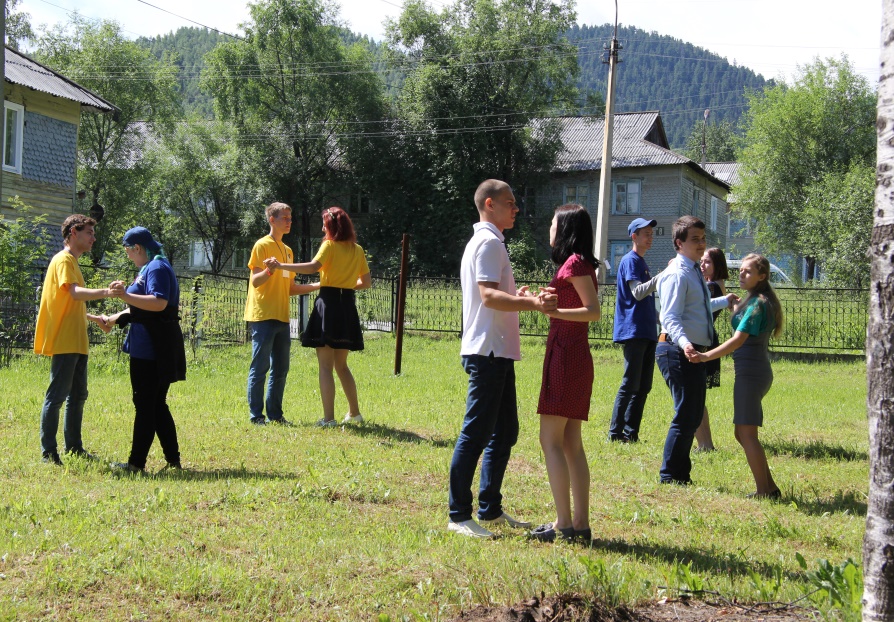 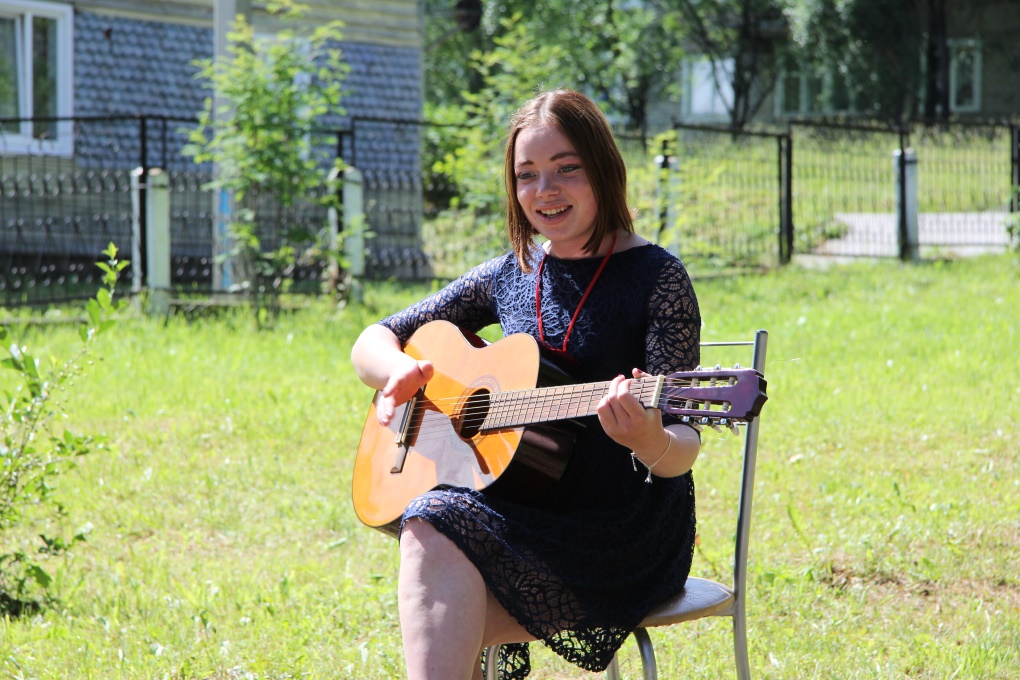 Подготовка зала
Проведение творческих номеров
Процесс  реализации  проекта
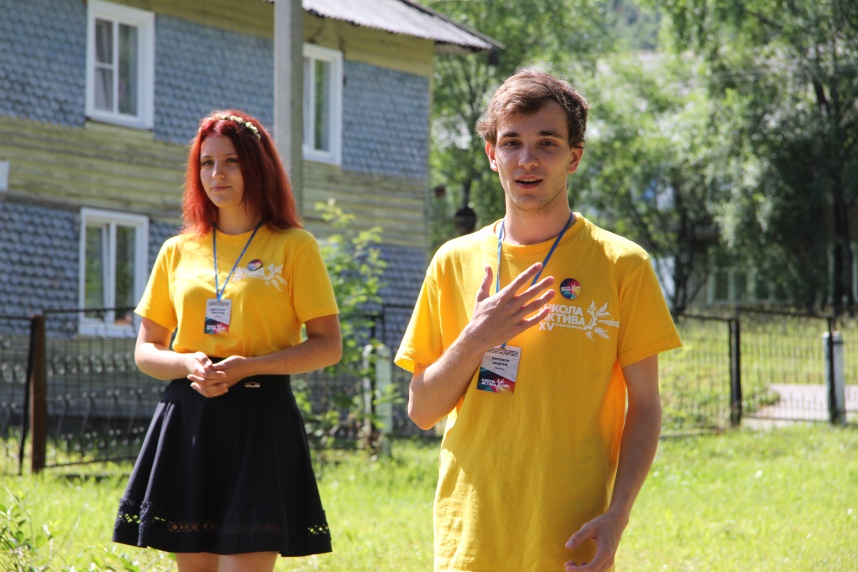 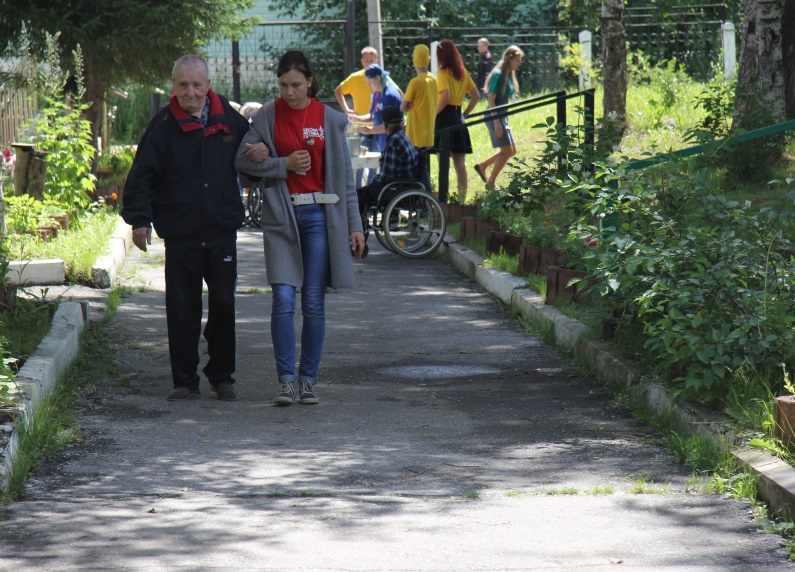 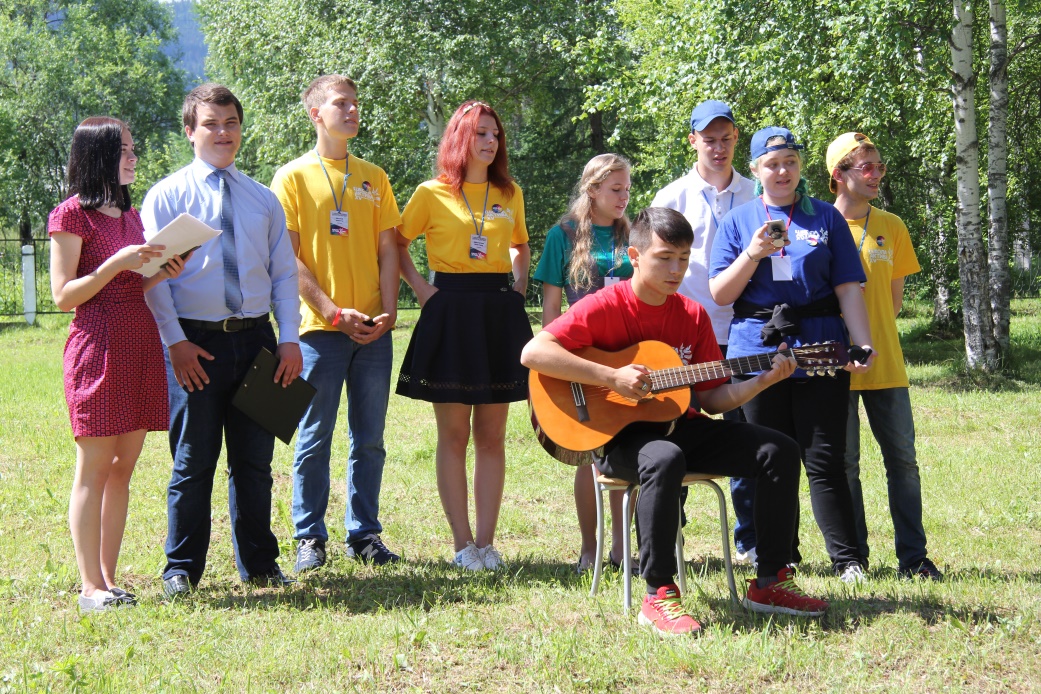 Сопровождение
Процесс реализации проекта
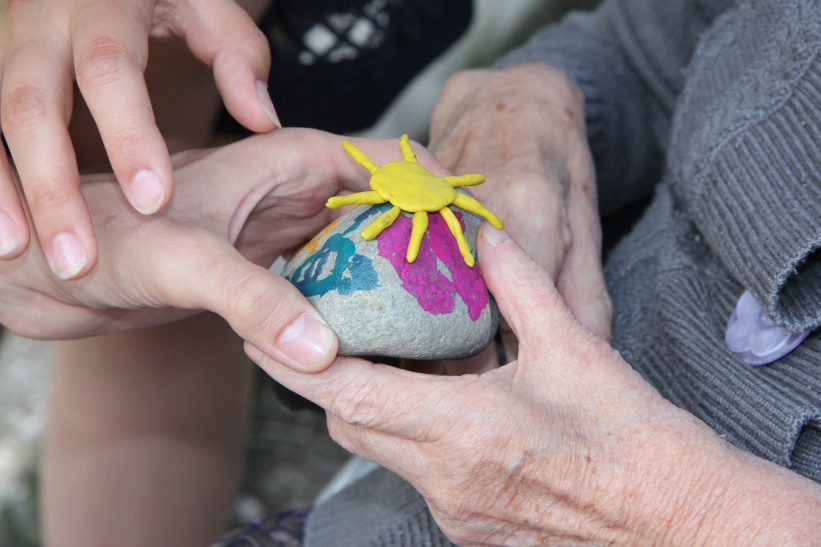 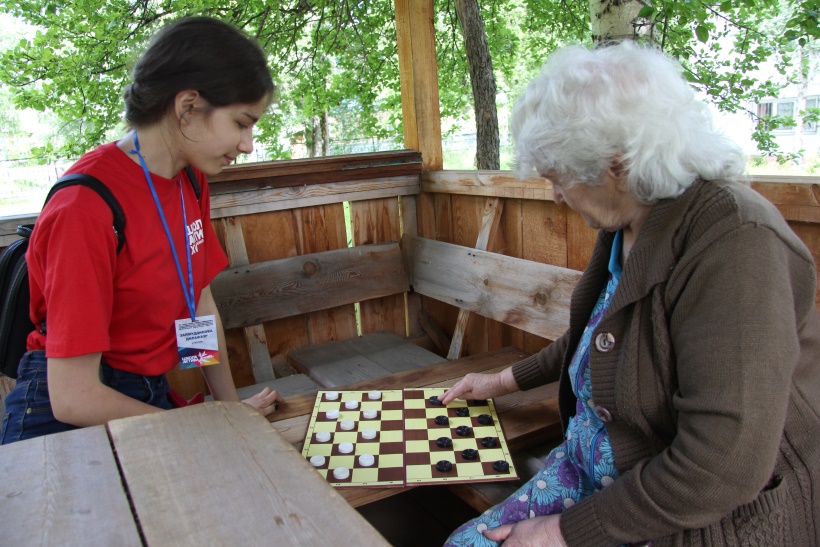 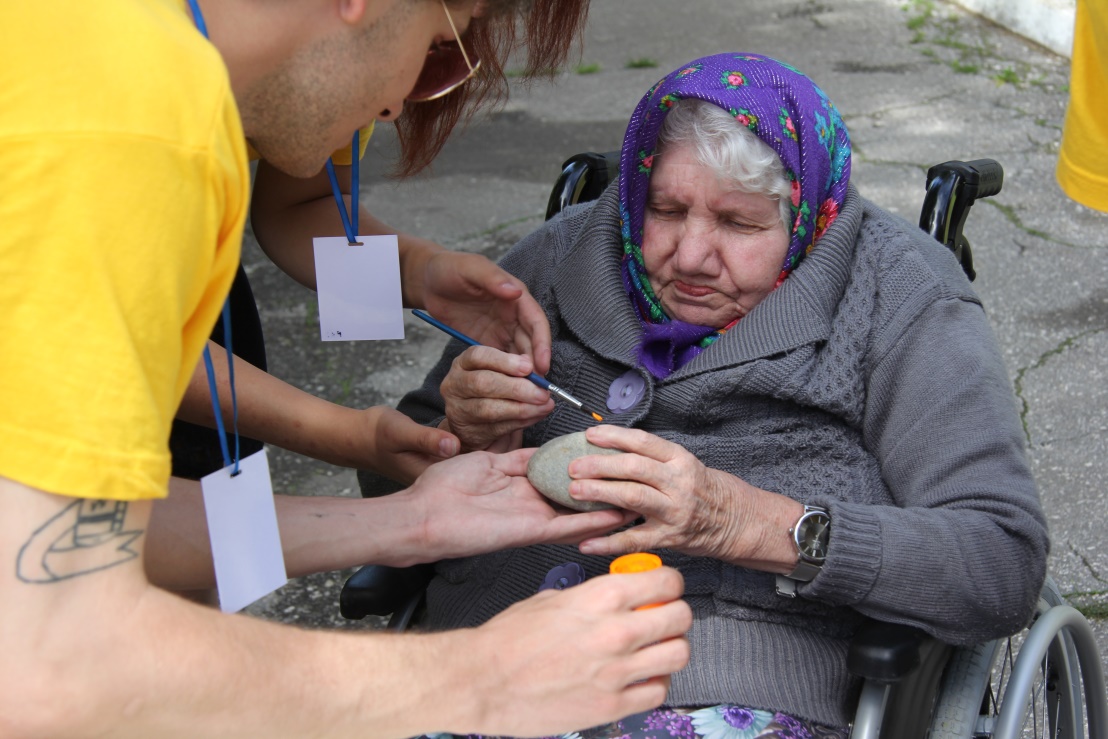 Живое общение, проведение мастер-классов
Показатели  эффективности  проекта
Количественные
На мероприятии присутствовало 15-20 пенсионеров
Качественные
Большинство пенсионеров осталась очень довольна
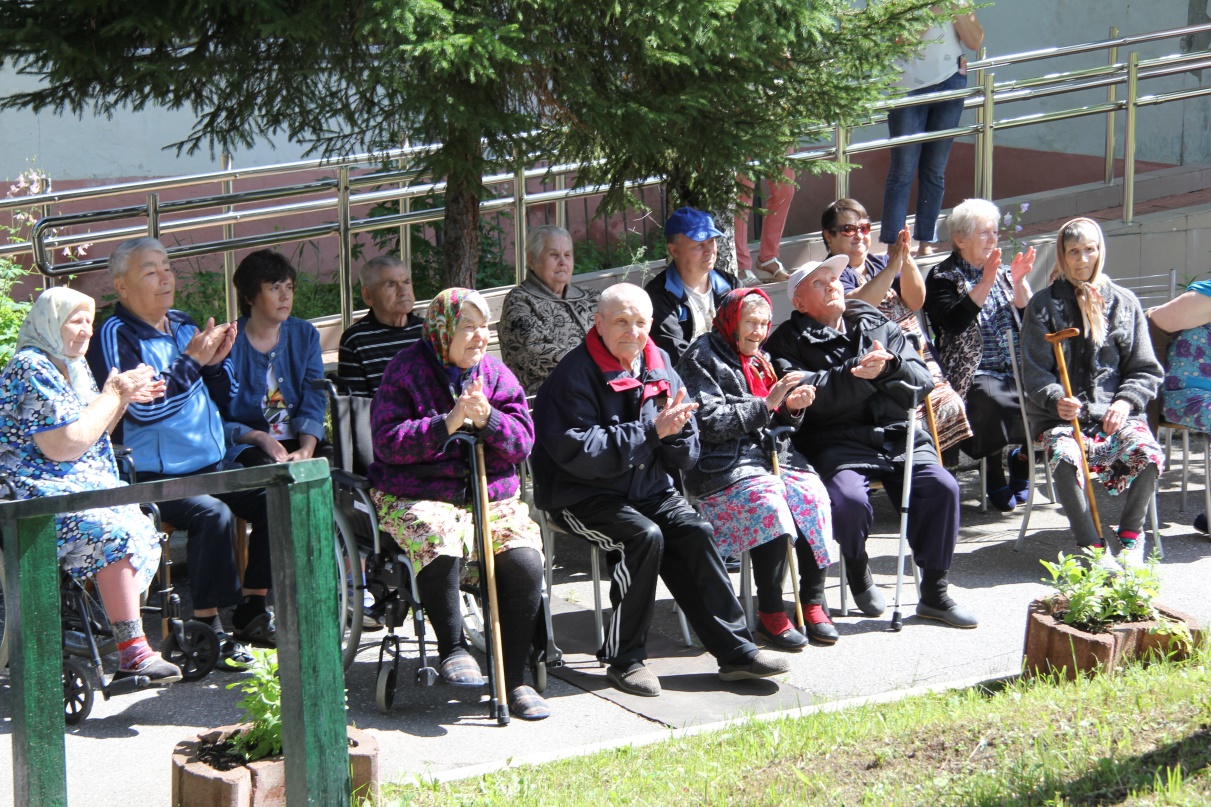 Результаты работы
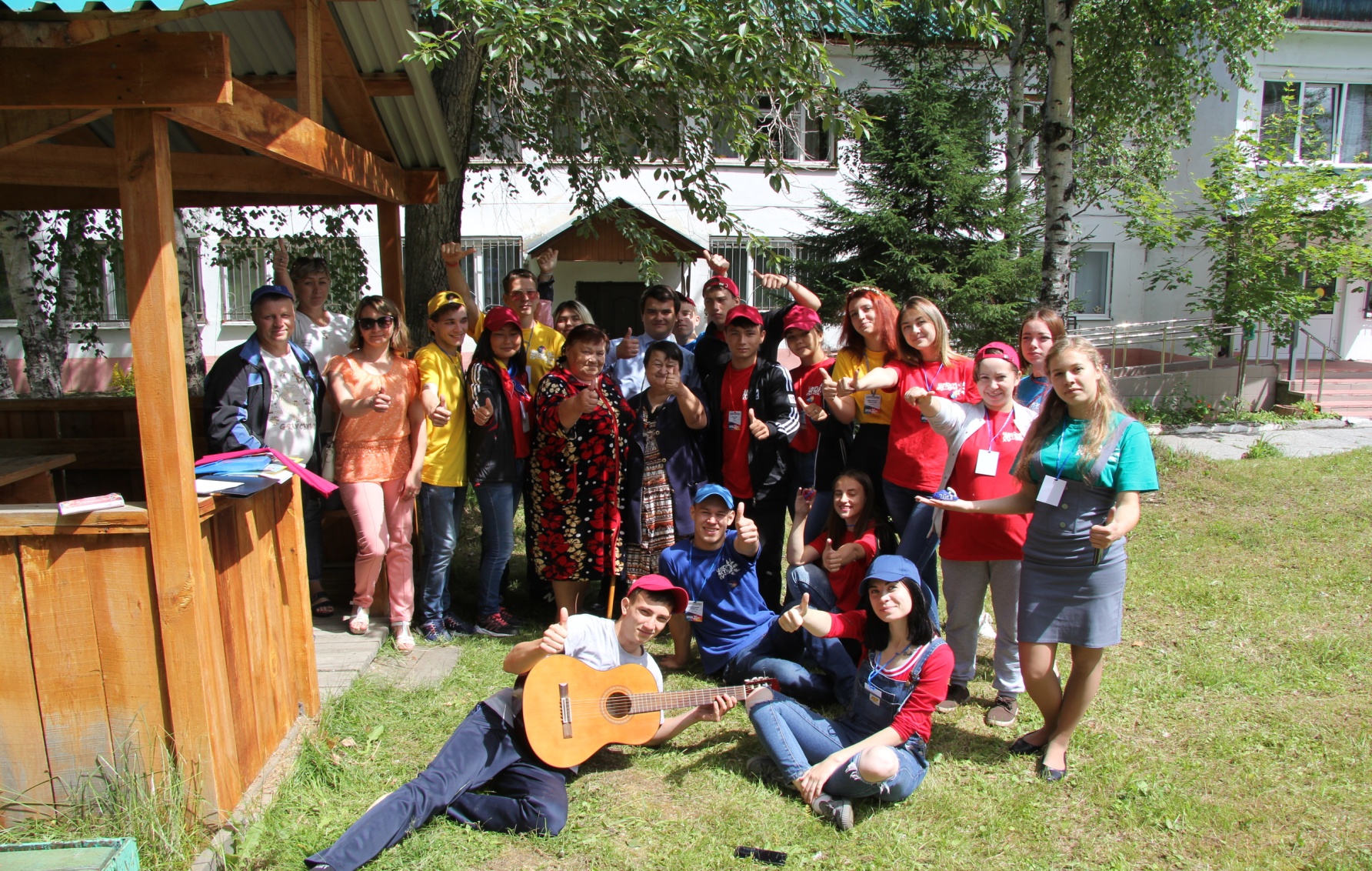 Приглашаем к сотрудничеству:
Харина Алёна: 8(950)091-79-02
Коробов Владислав: 8(983)170-70-76
Ефремов Андрей: 8(904)150-42-39
Гольдапель Анна: 8(964)129-00-16
Викторова Кристина: 8(914)874-79-96
Иванов Никита: 8(983)247-52-58